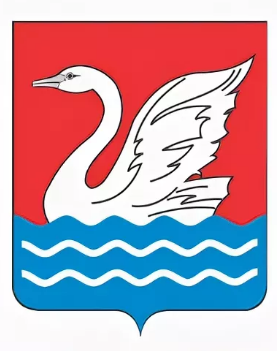 Администрация городского округа Долгопрудный
Размещение Арт-объектов на территории г. О. Долгопрудный
Арт-объекты, Стелы, въездные группы
Московская область 2023
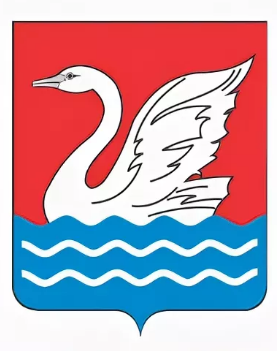 городской округ Долгопрудный с указанием мест размещения арт-объектов
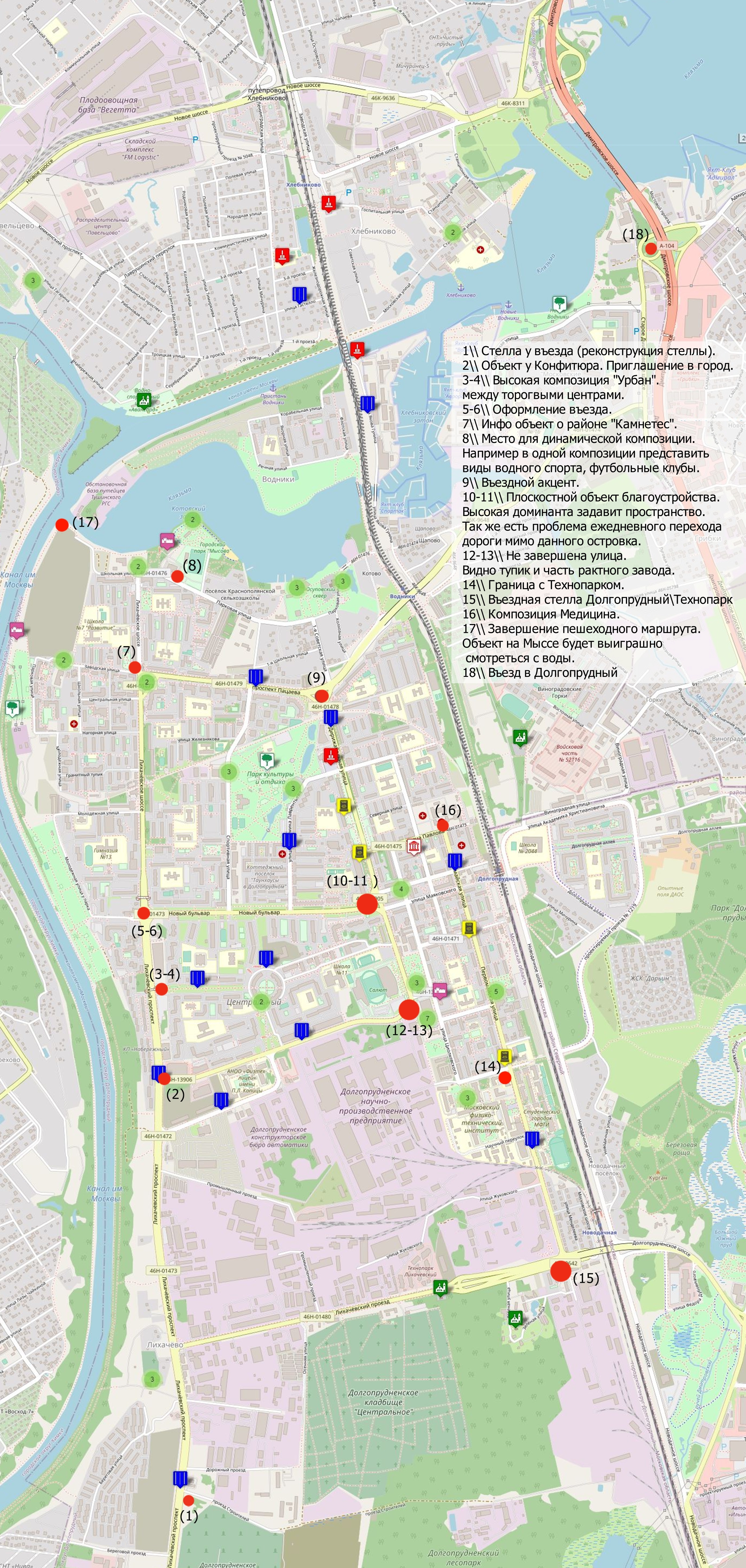 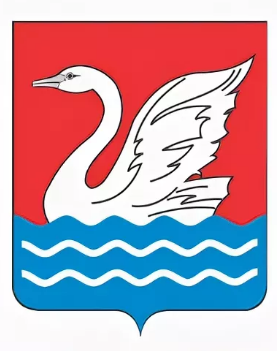 АРТ-Объекты
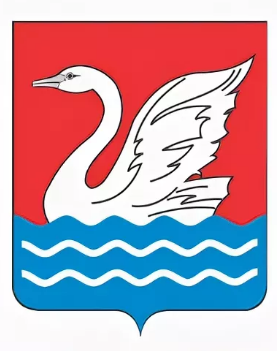 Локации для размещения арт-объектов
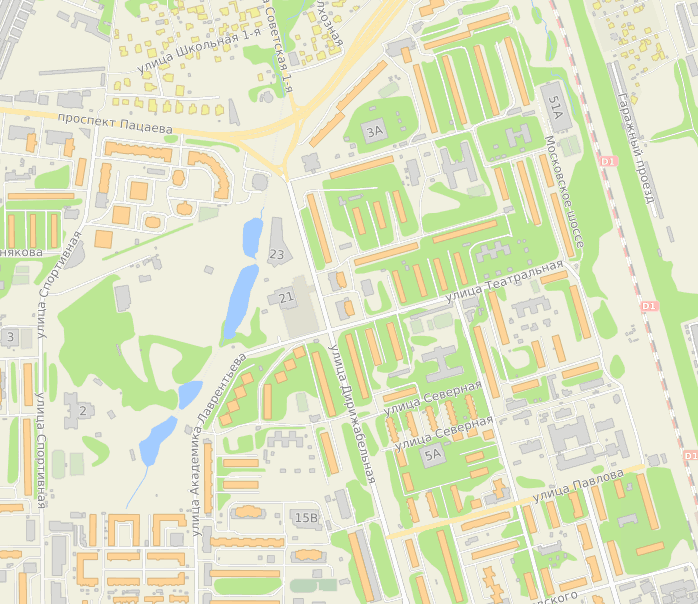 пр-кт Пацаева
ул. Дирижабельная
Ул. Павлова
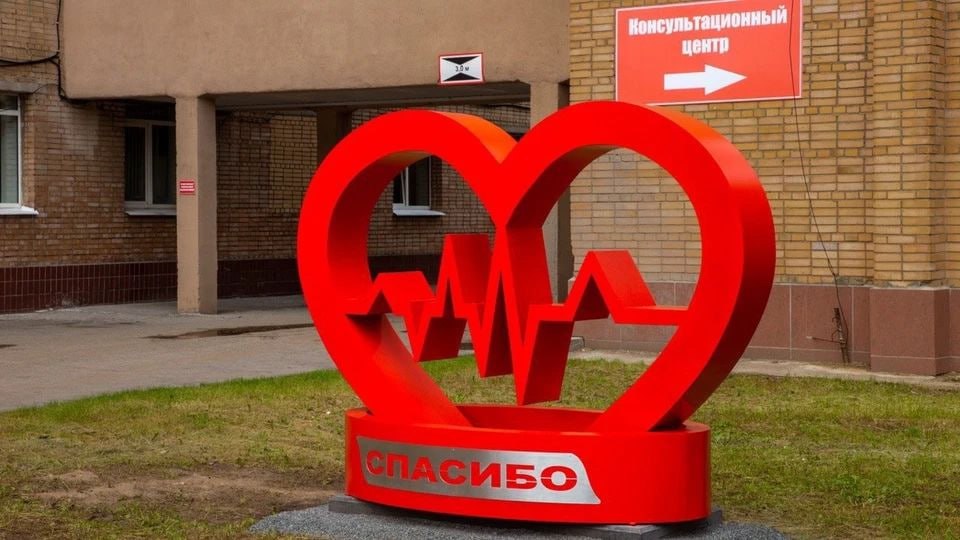 Варианты арт-объектов
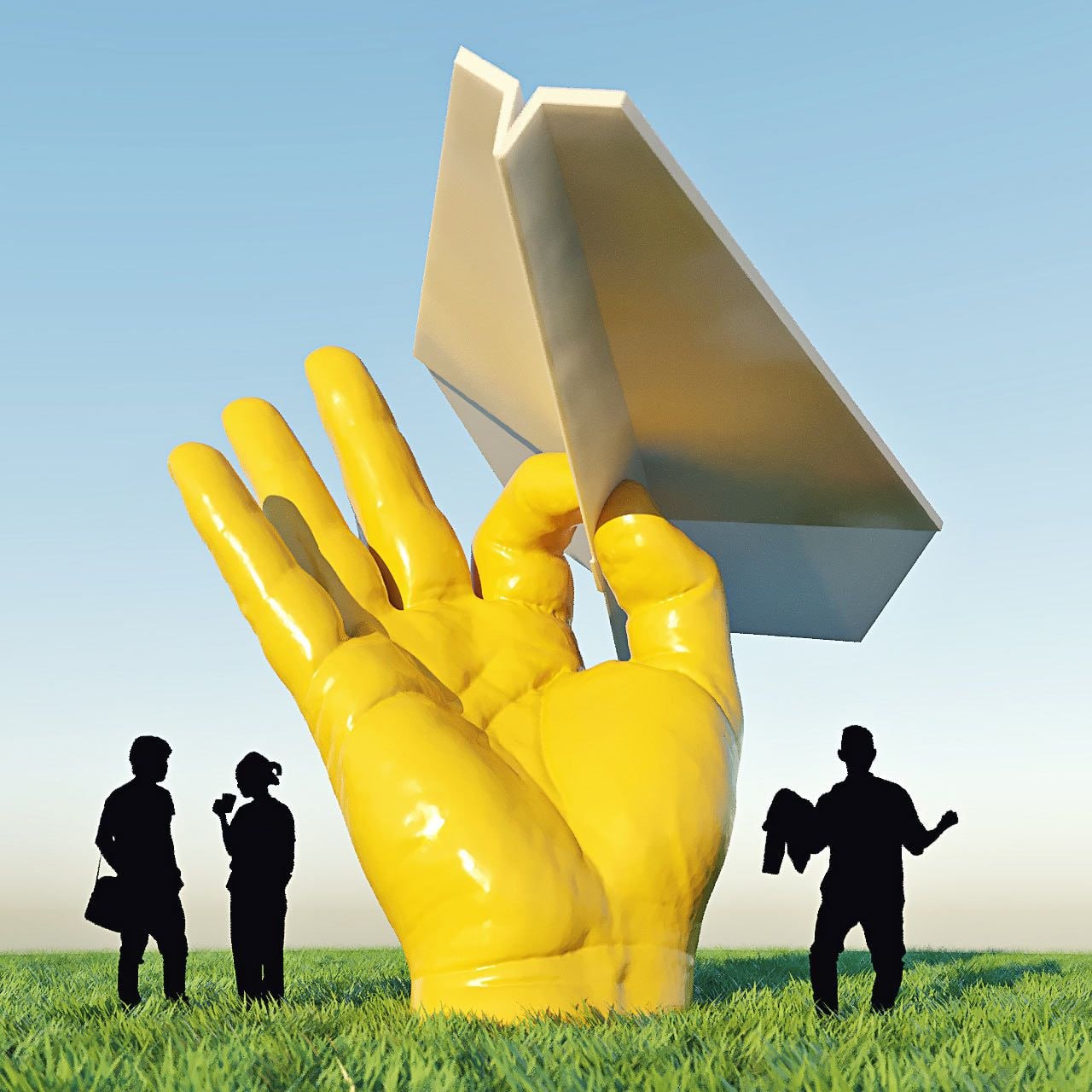 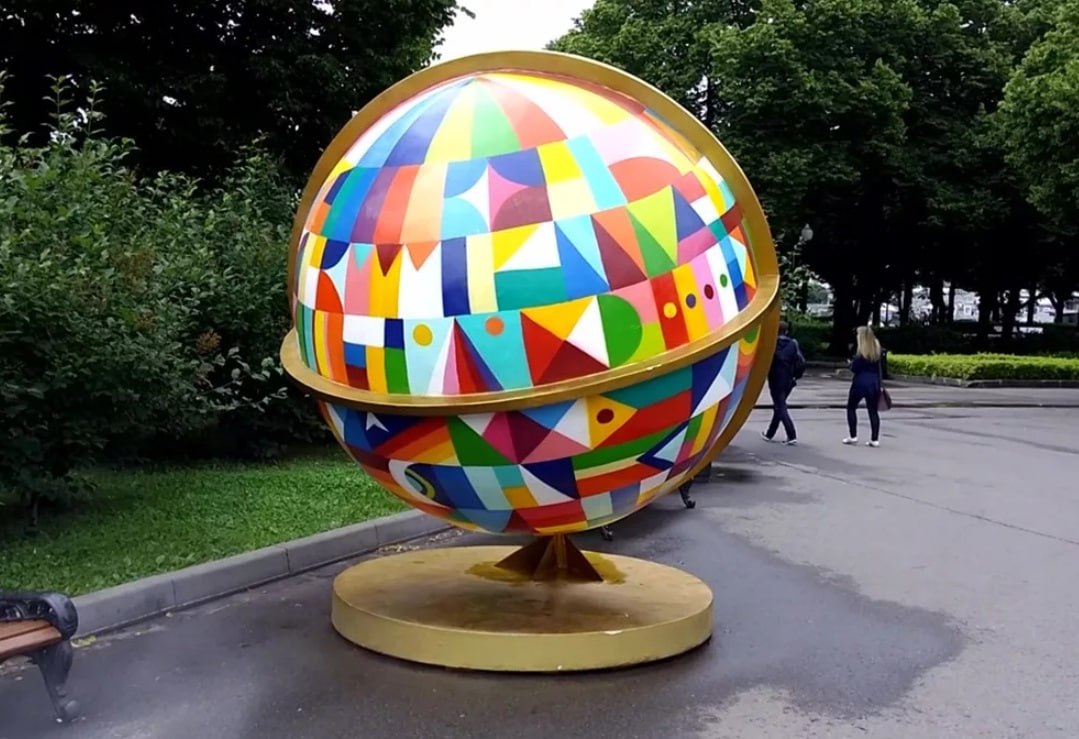 Локации для размещения арт-объектов
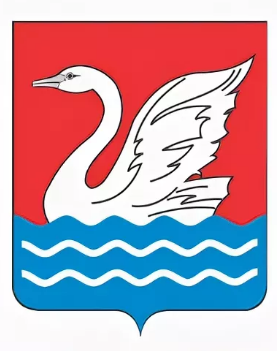 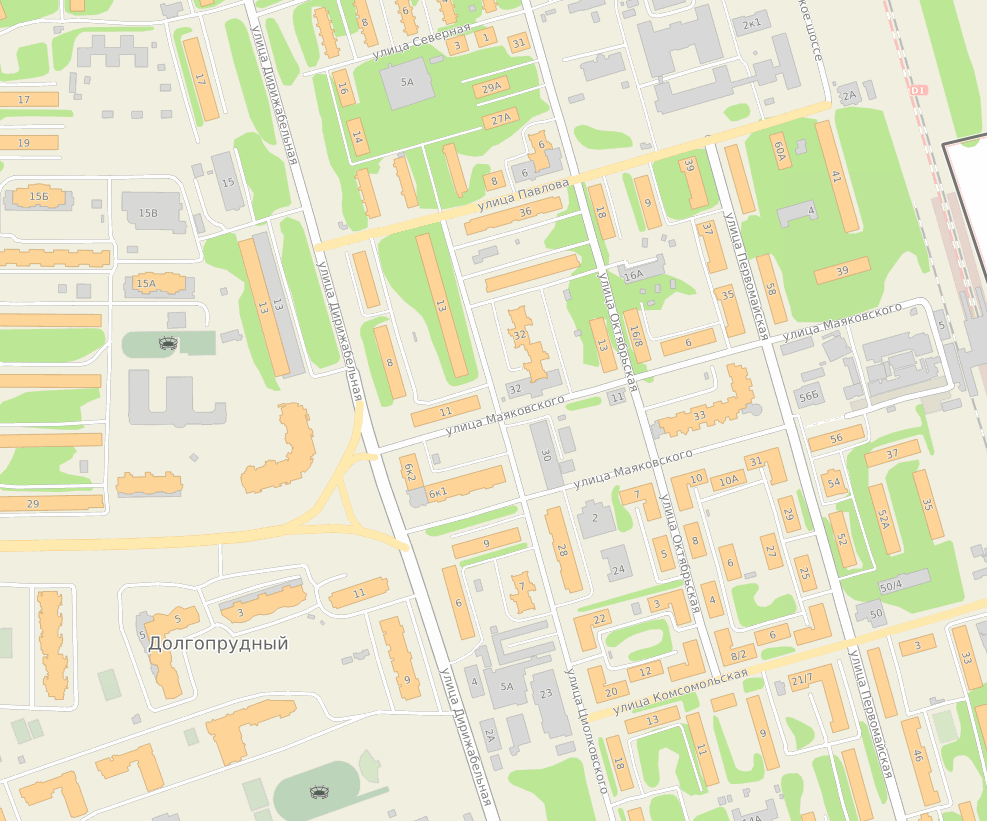 ул. Павлова
ул. Дирижабельная
Новый Бульвар
Варианты арт-объектов
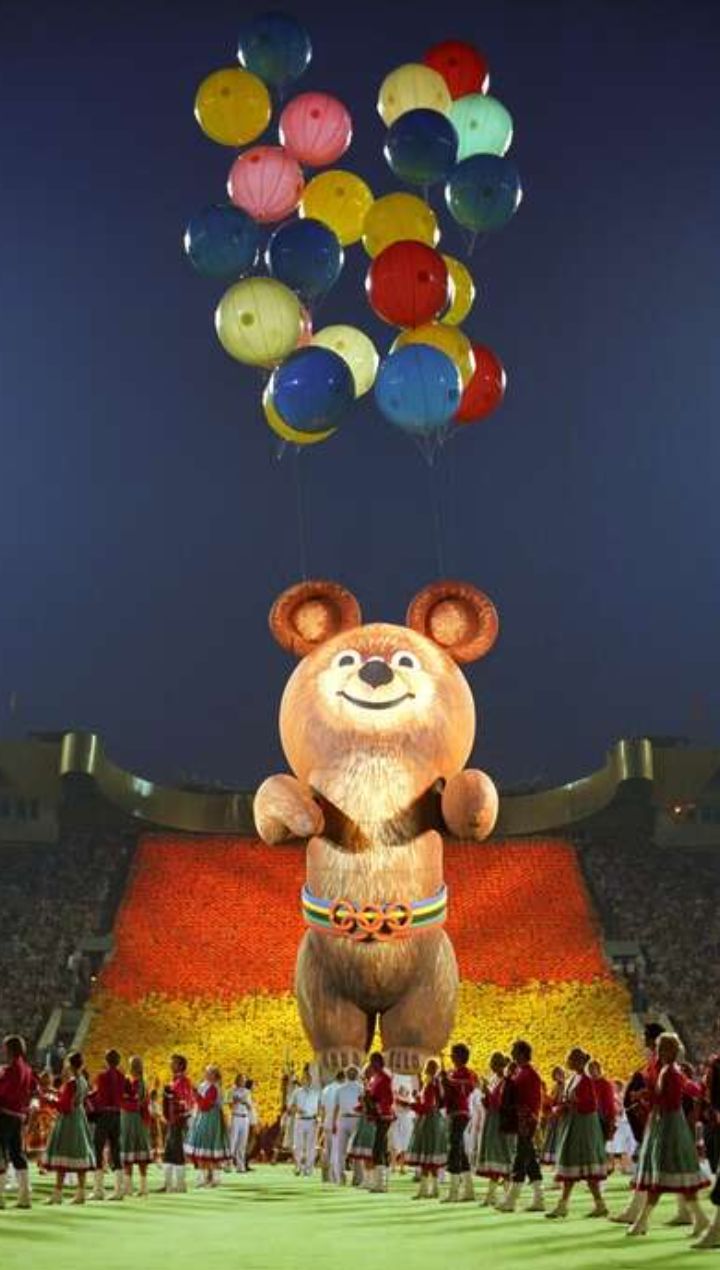 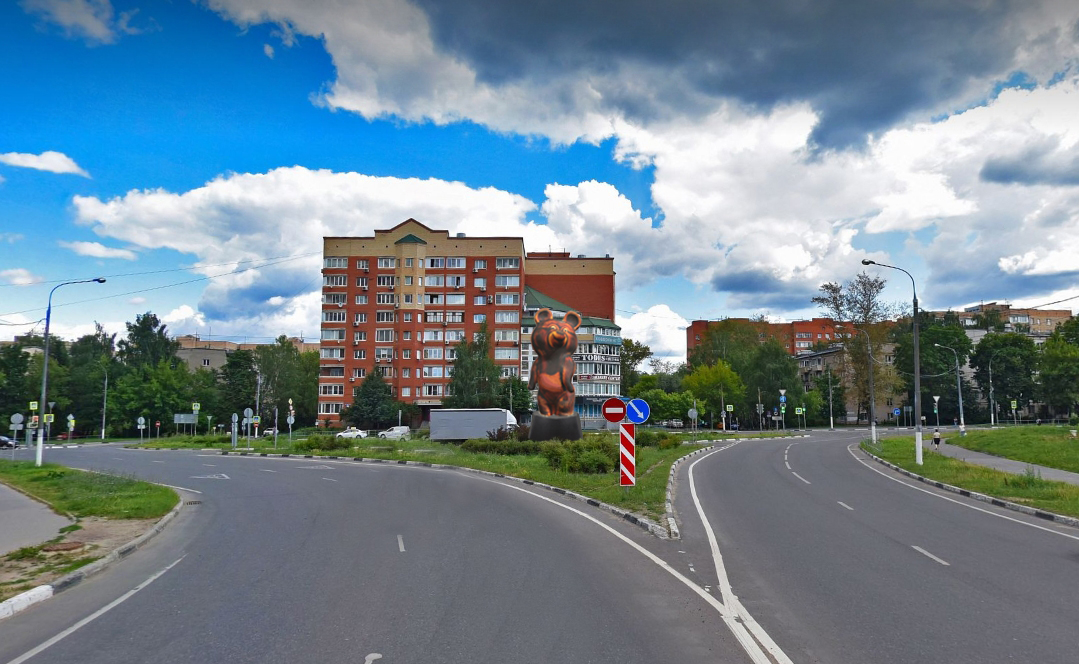 Пересечение ул. Дирижабельная- Новый Бульвар
Варианты арт-объектов
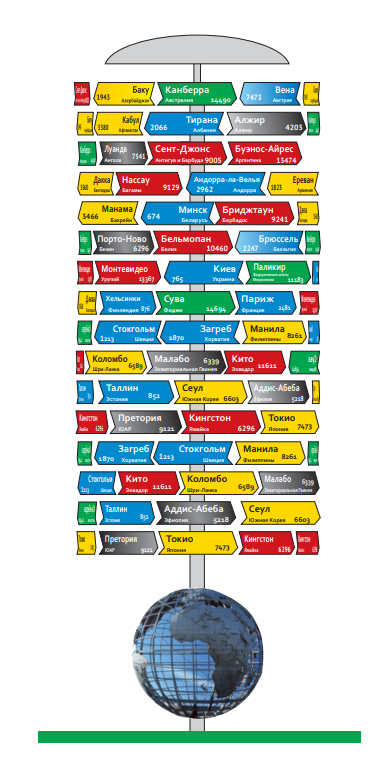 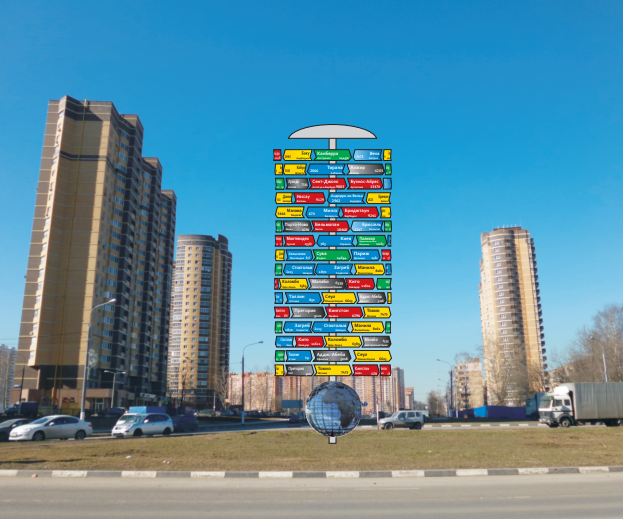 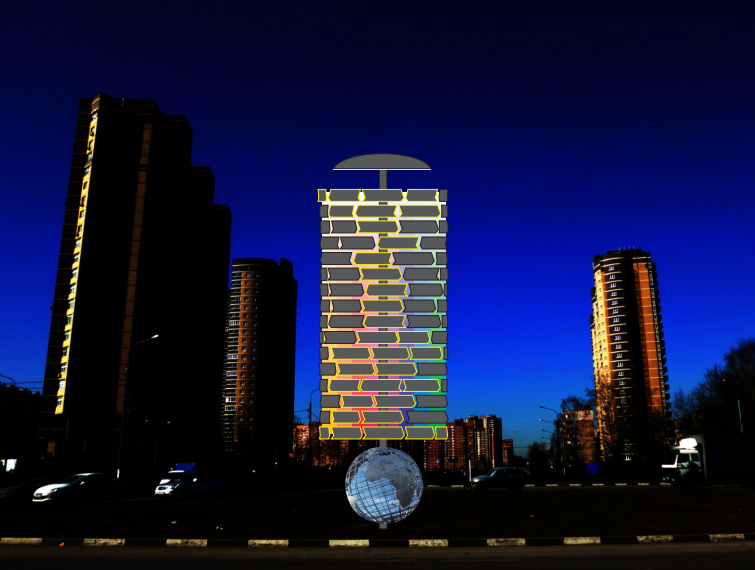 8
Локации для размещения арт-объектов
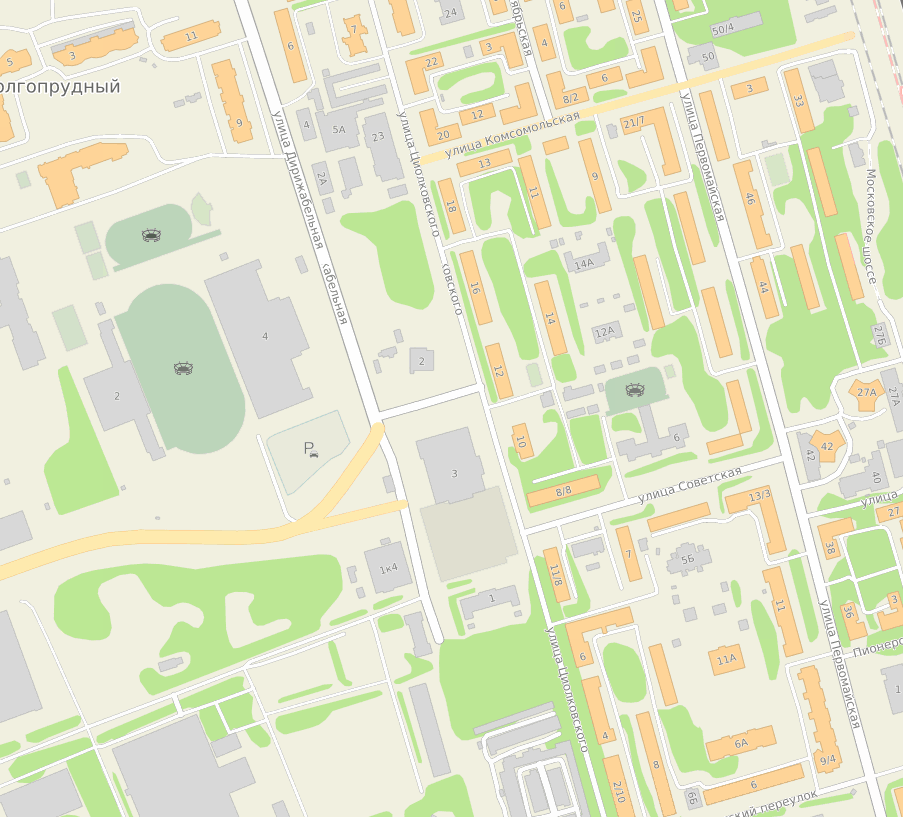 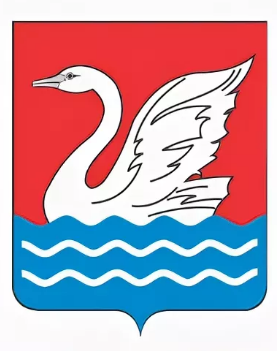 ул. Дирижабельная
пр-кт Ракетостроителей
9
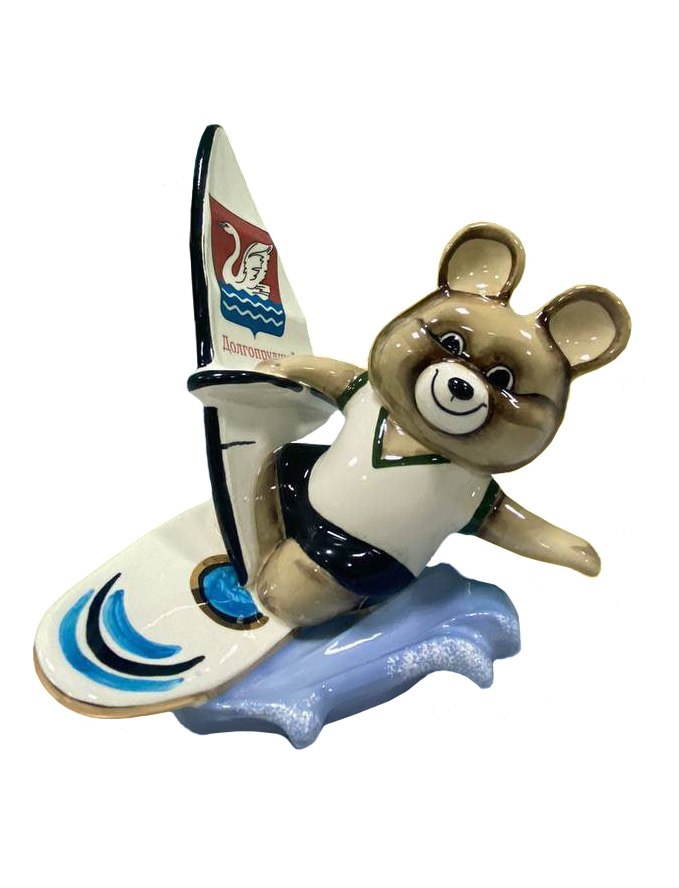 Варианты арт-объектов
10
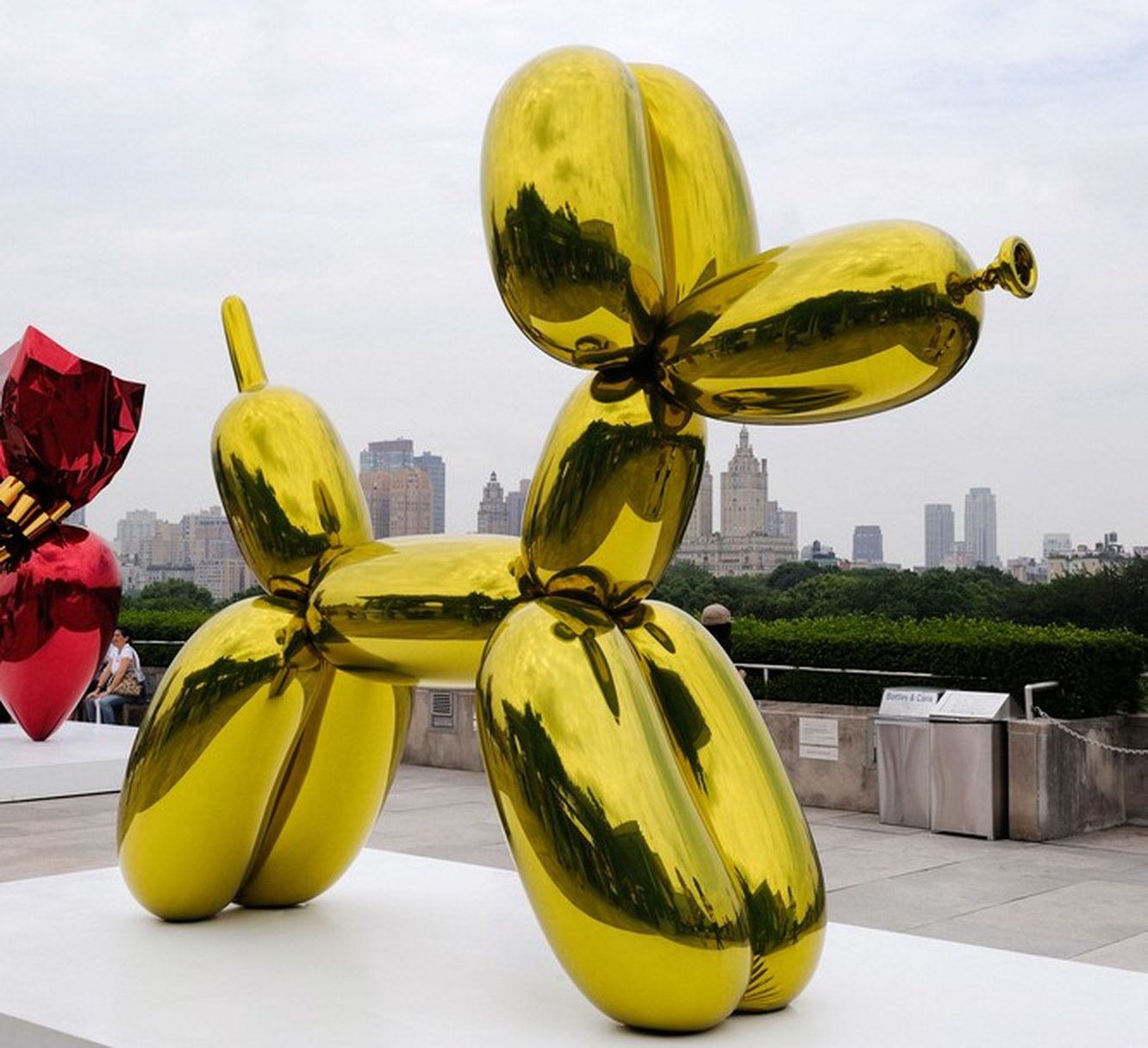 Варианты арт-объектов
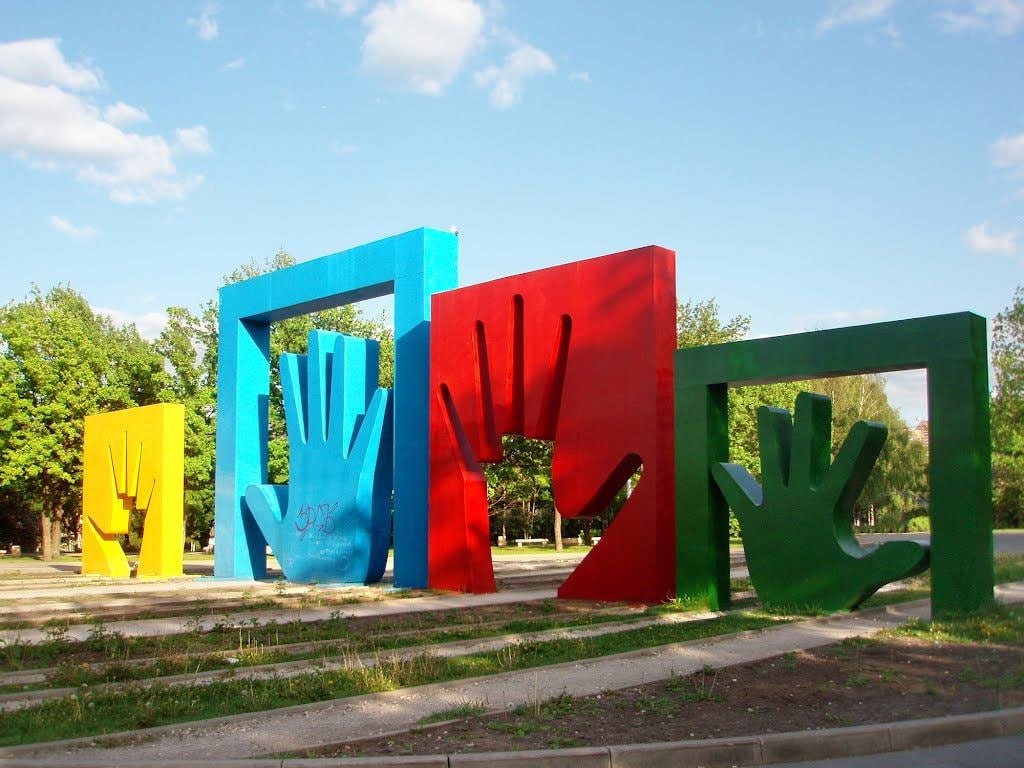 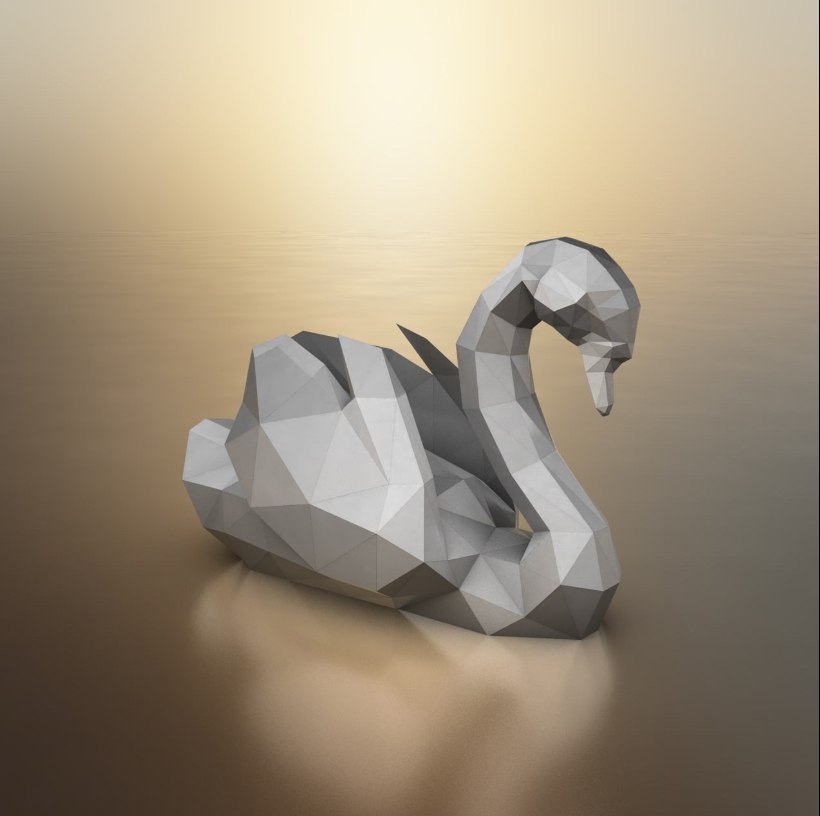 11
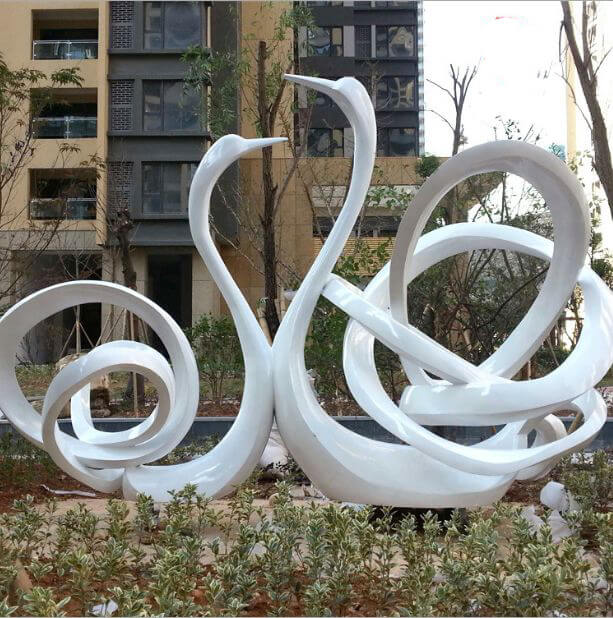 Варианты арт-объектов
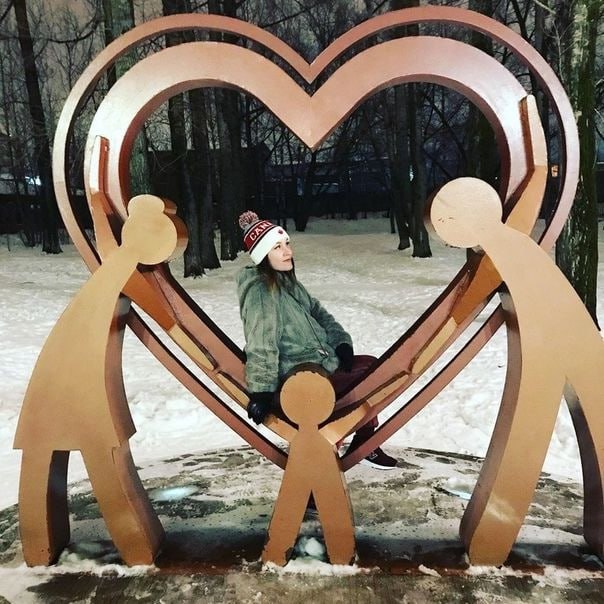 12
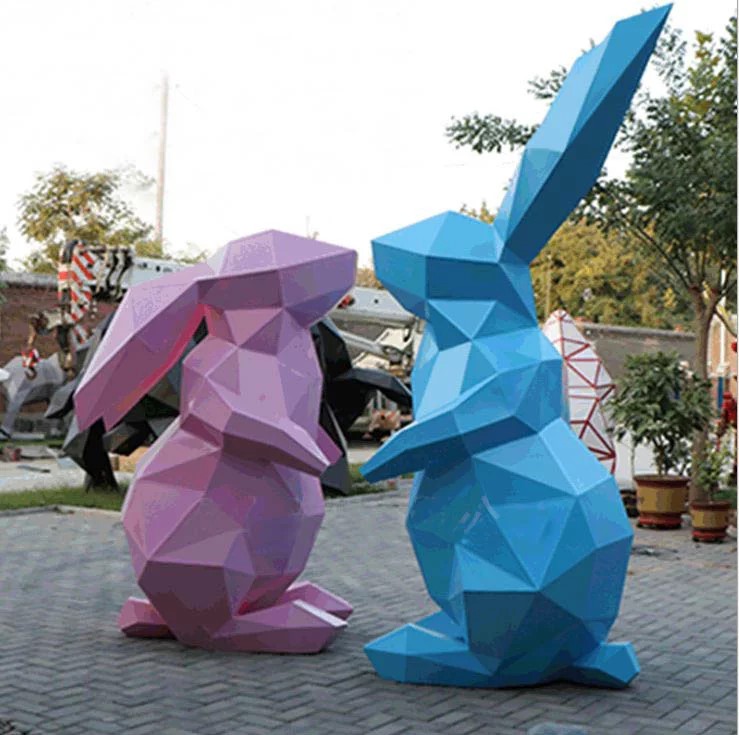 Варианты арт-объектов
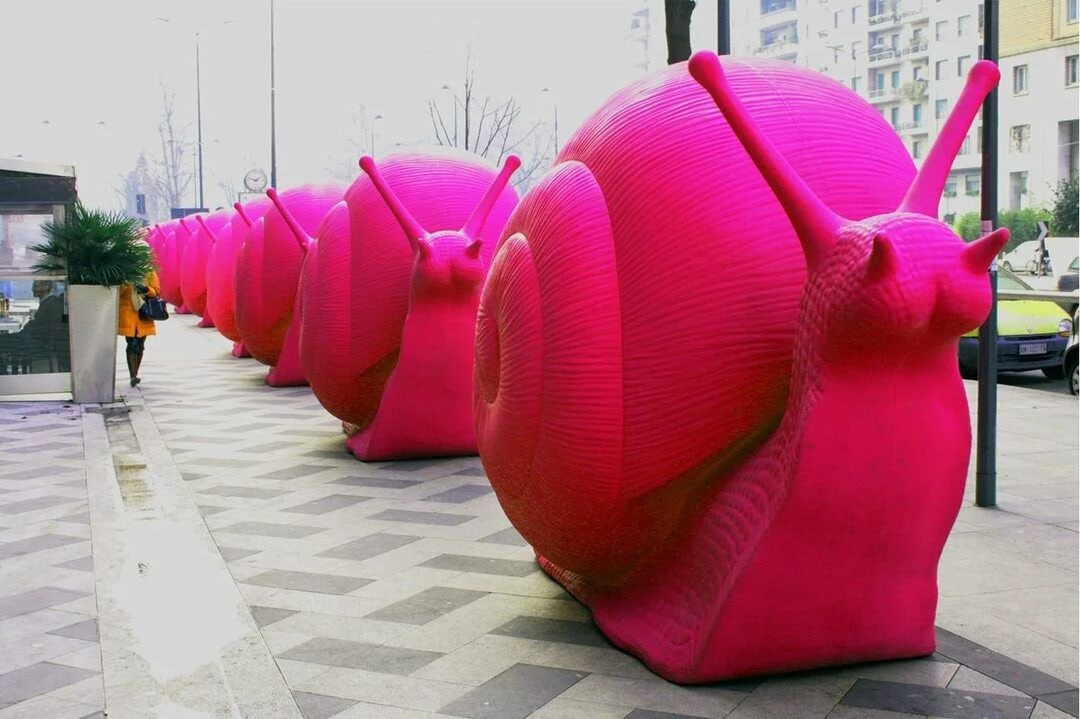 13
Варианты размещения арт-объектов
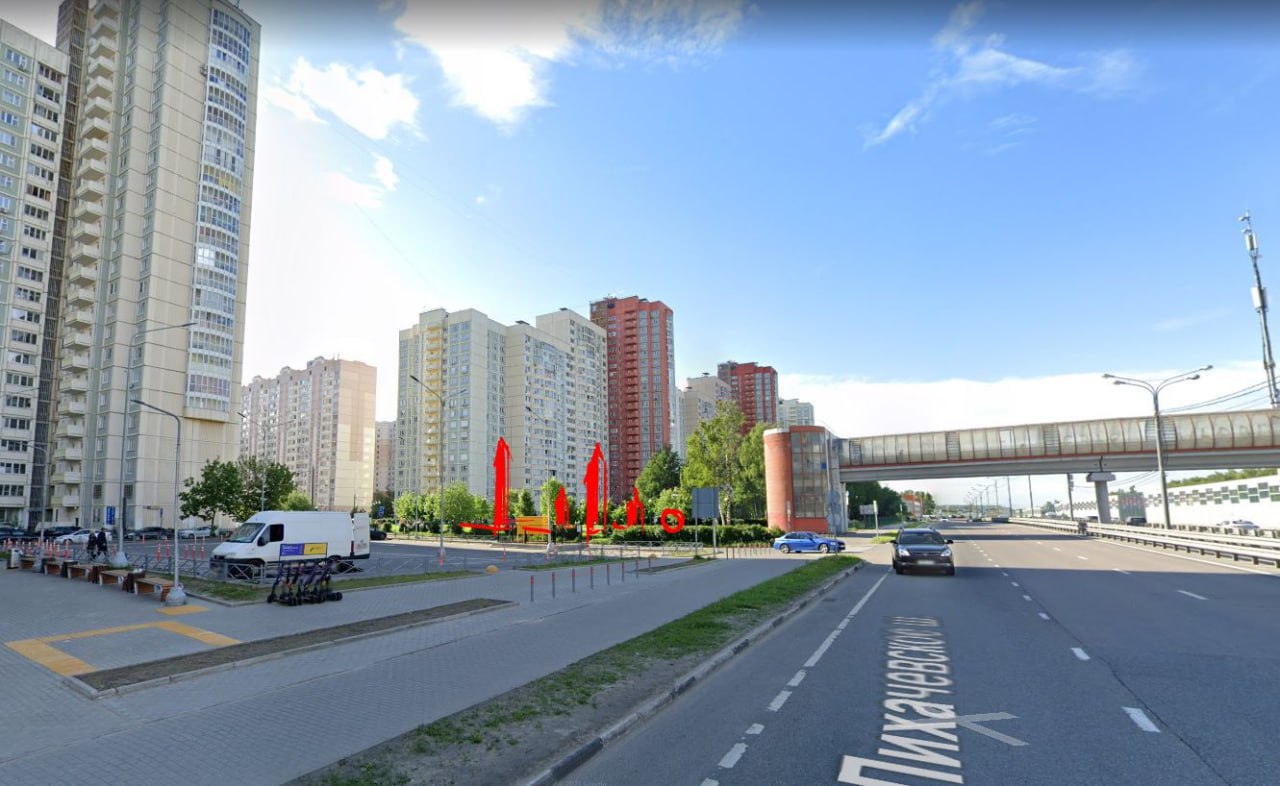 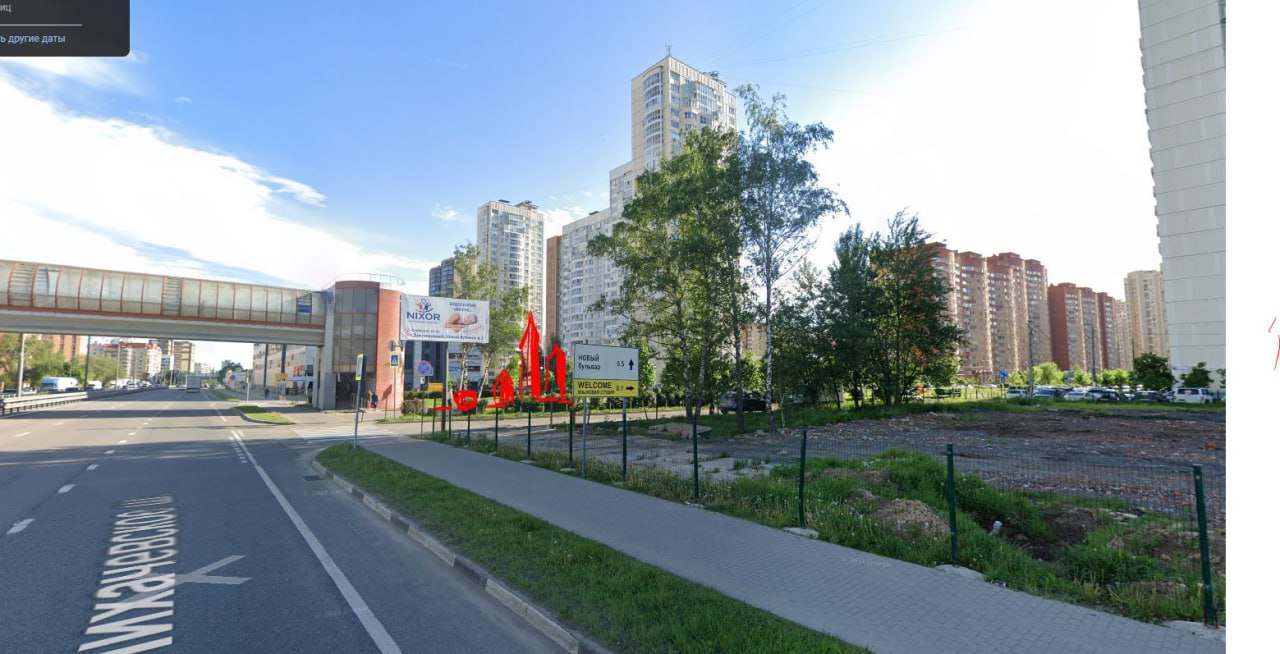 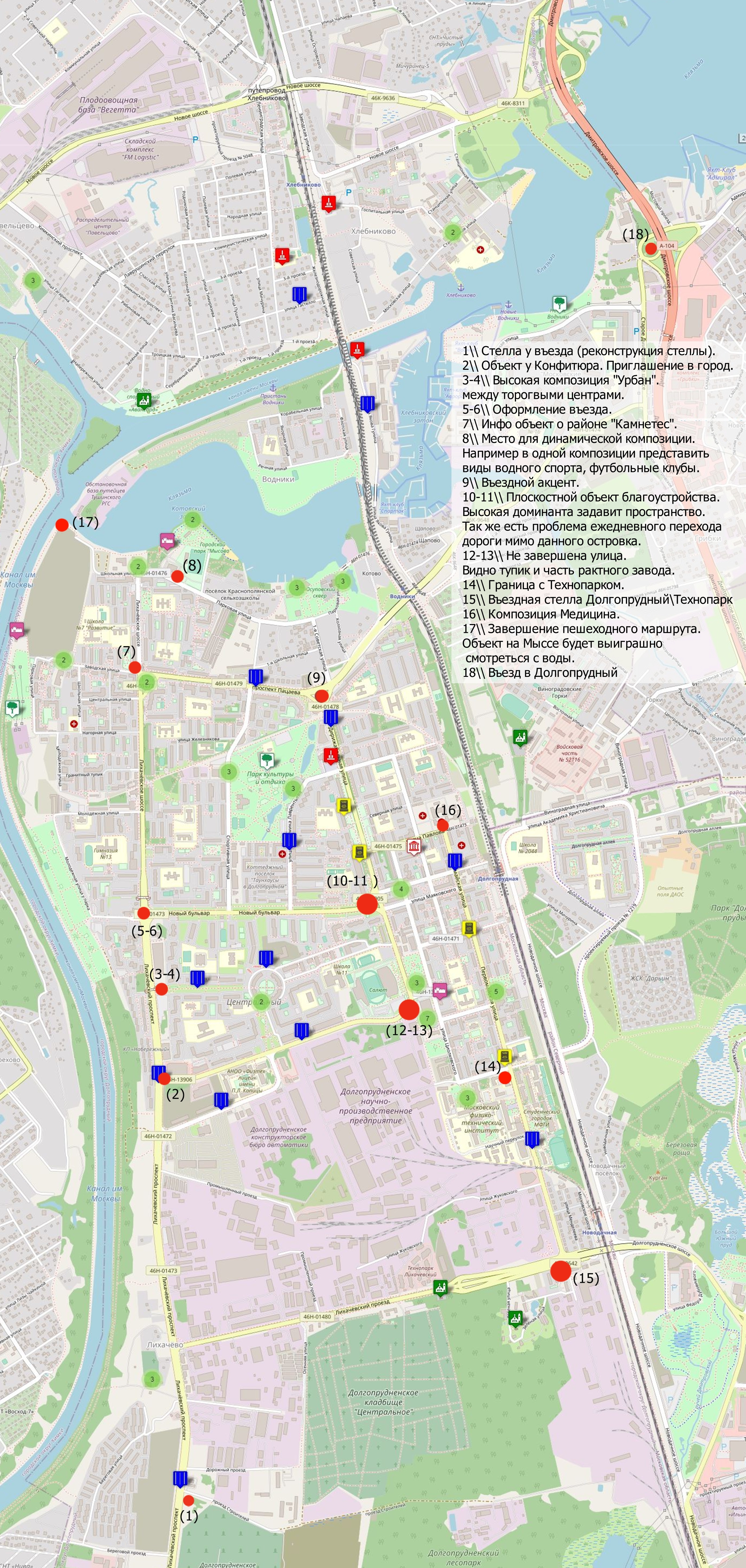 Лихачевский пр-кт
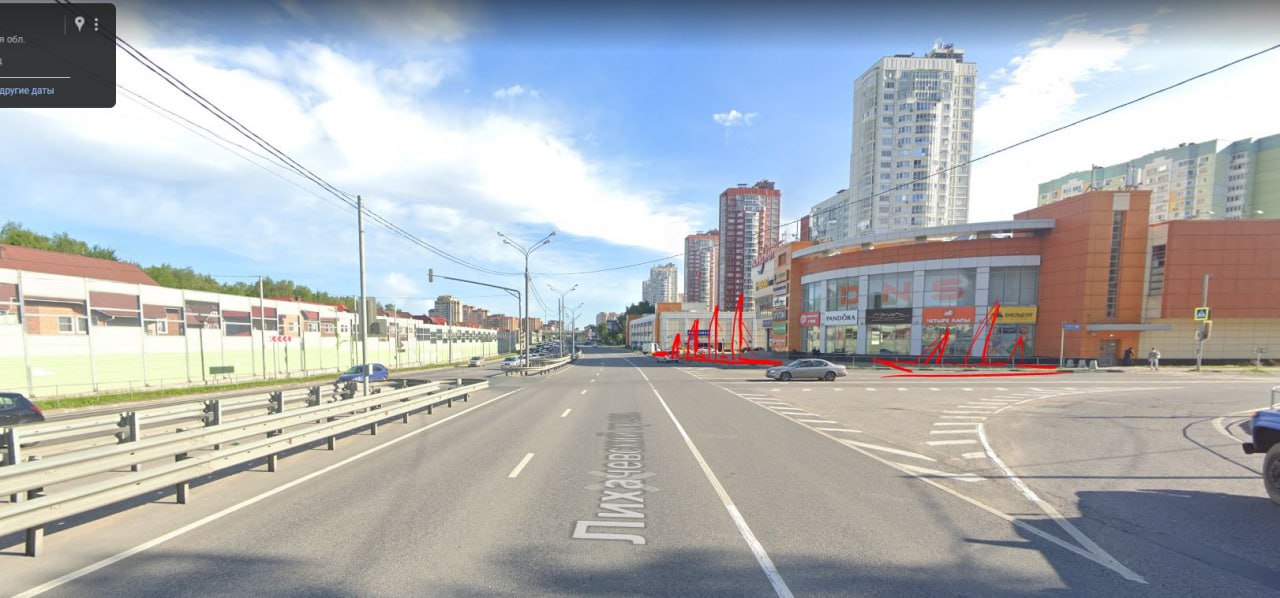 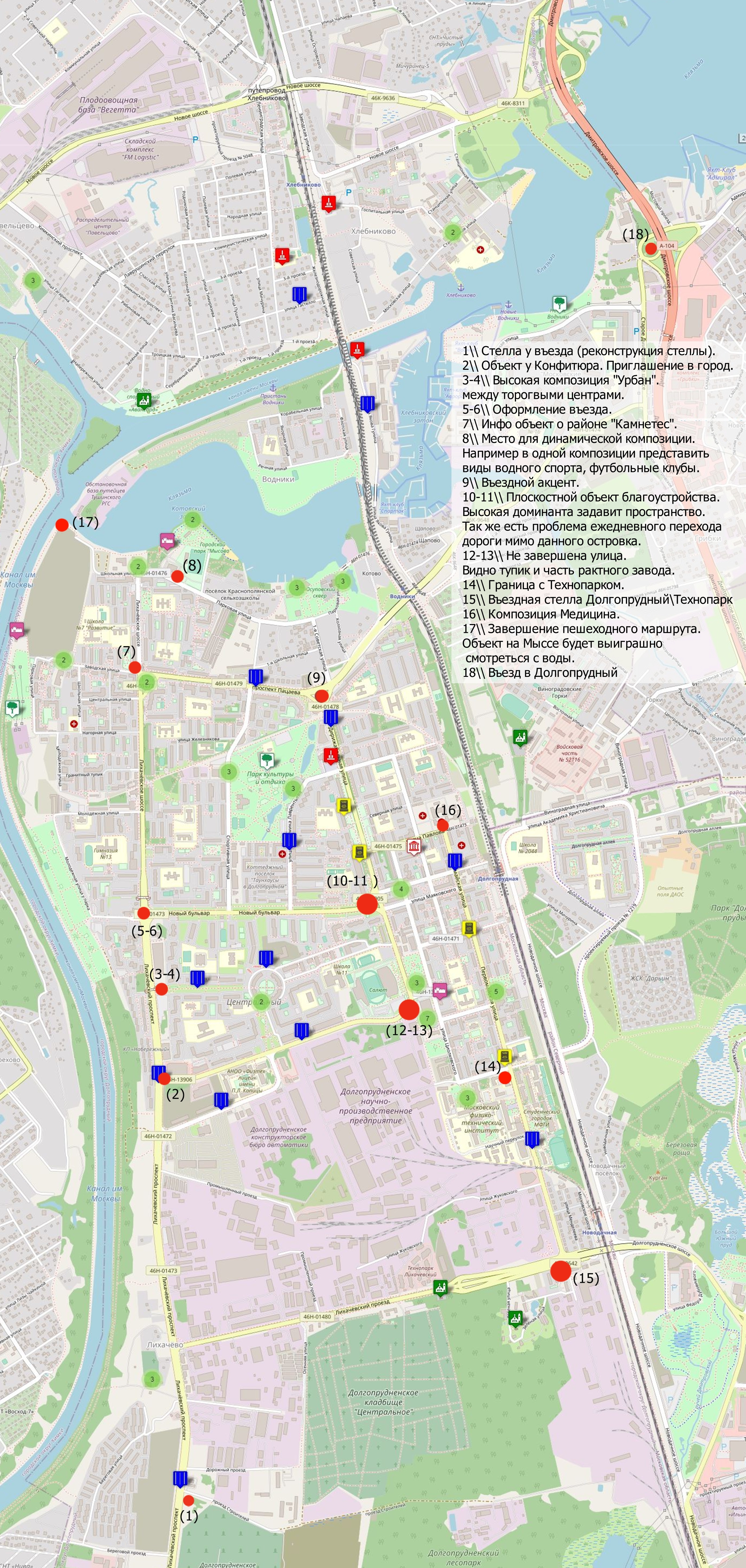 14
Варианты размещения арт-объектов
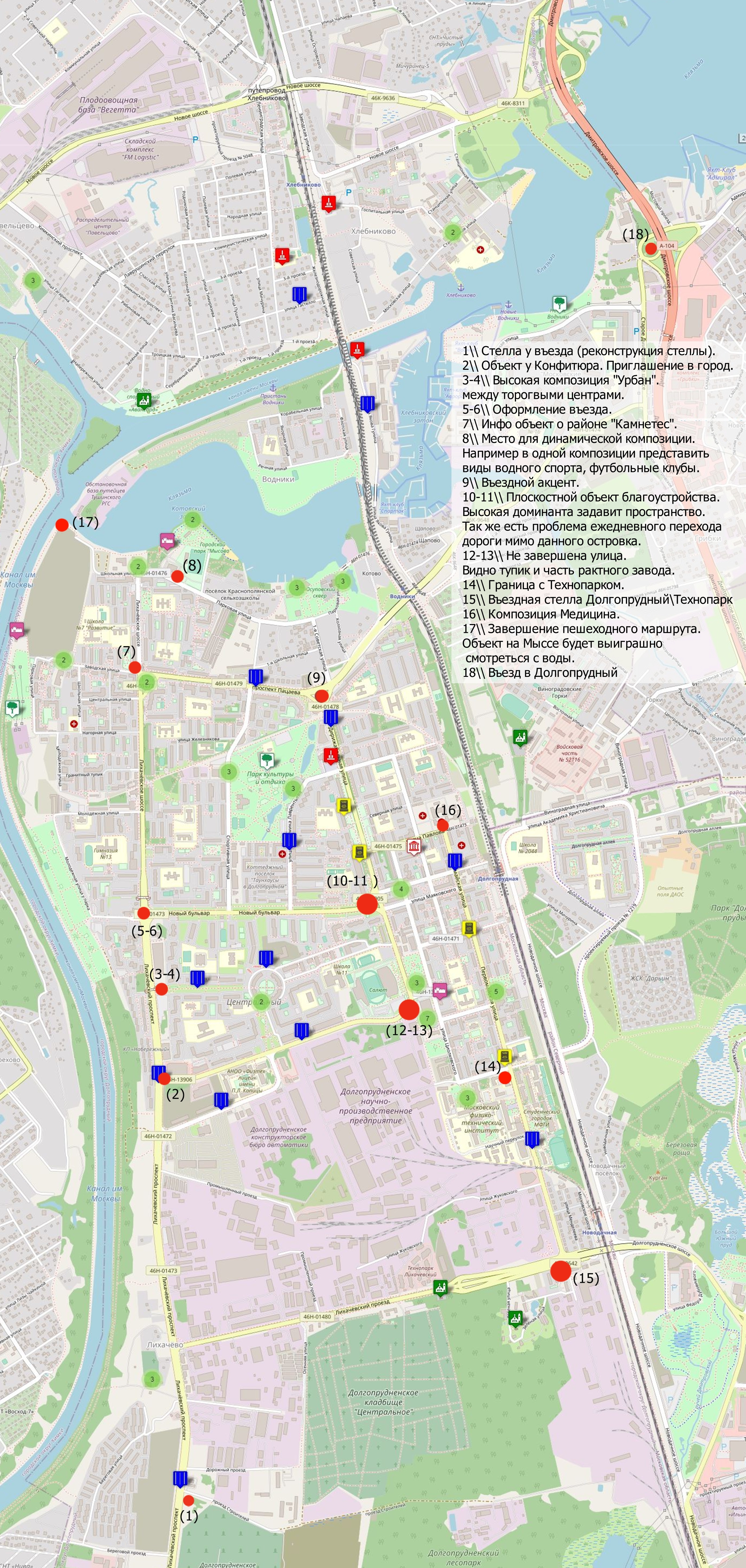 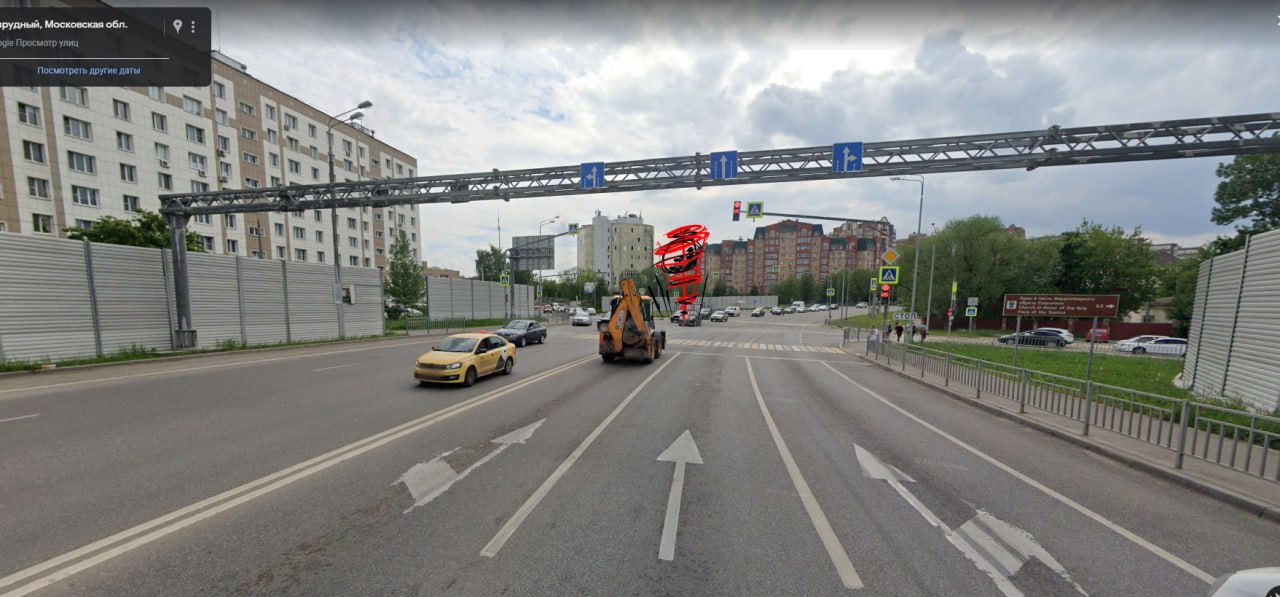 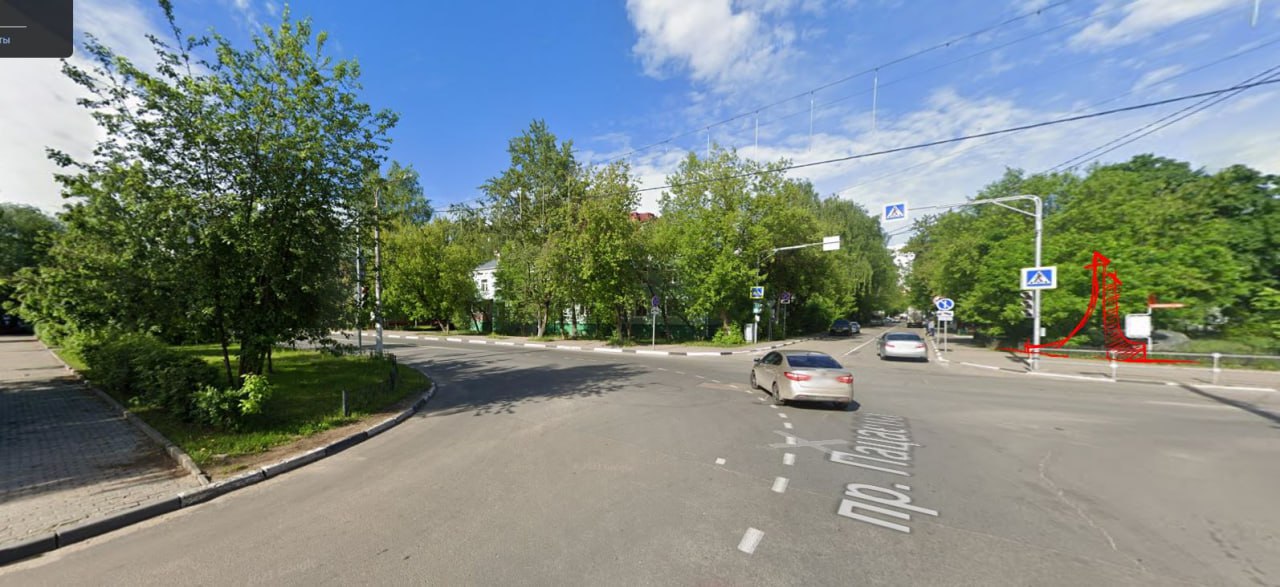 пр-кт Пацаева- ул. Московская
пр-кт Пацаева
15
Варианты размещения арт-объектов
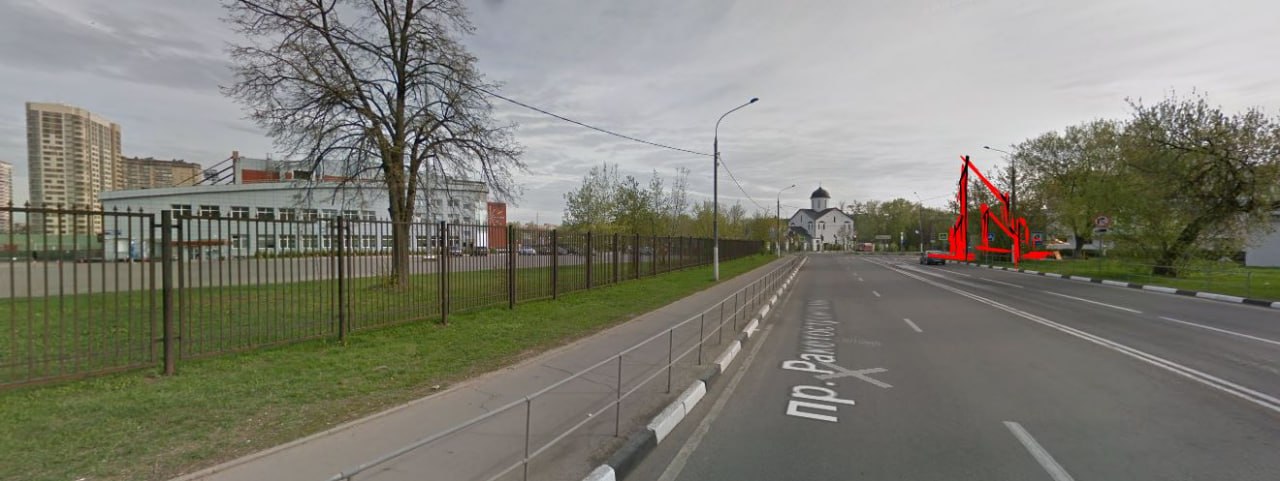 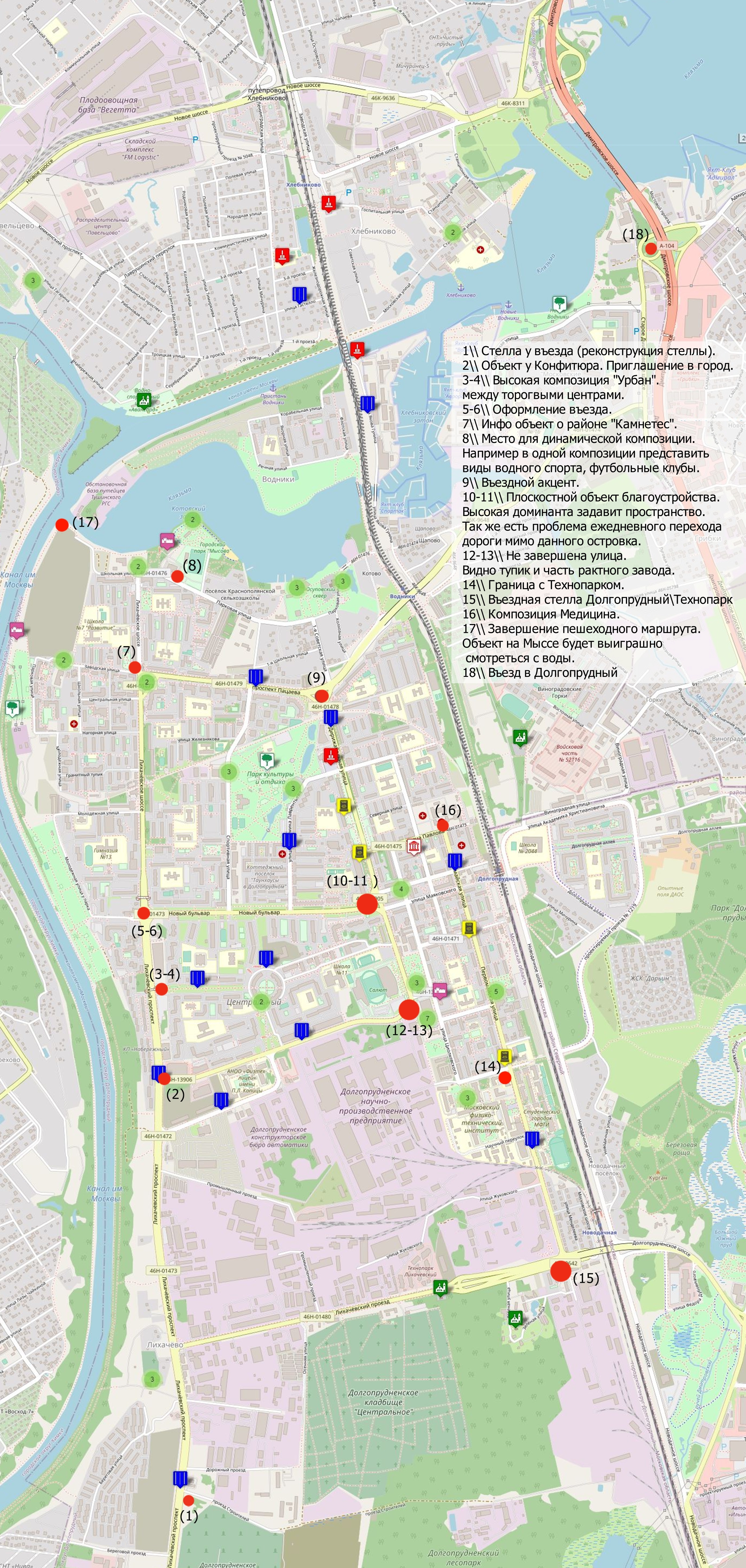 пр-кт Ракетостроителей - ул. Дирижабельная
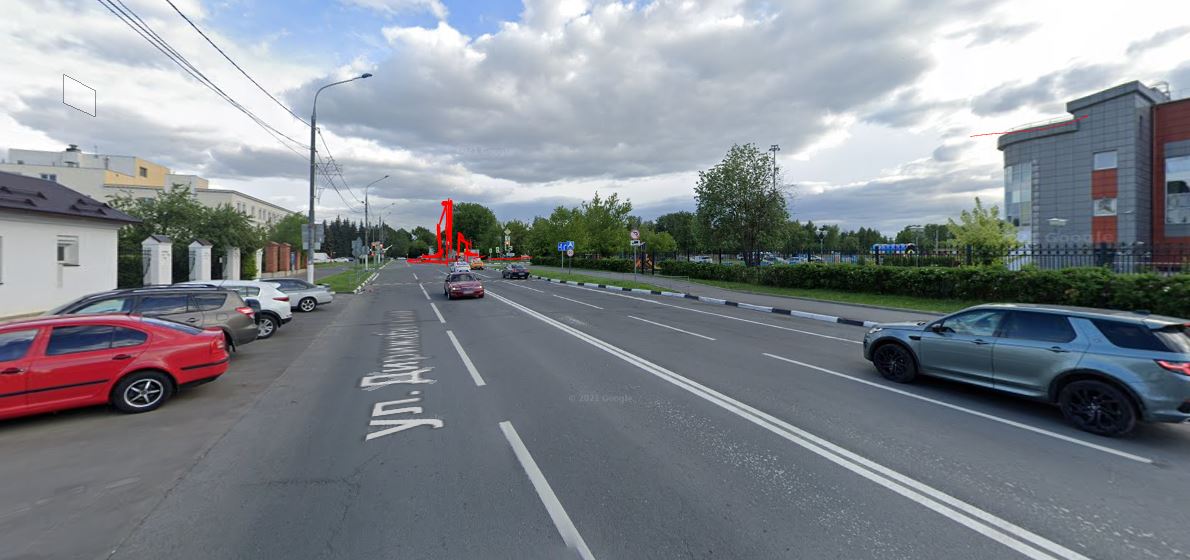 16
ул. Дирижабельная- пр-кт Ракетостроителей
Варианты размещения арт-объектов
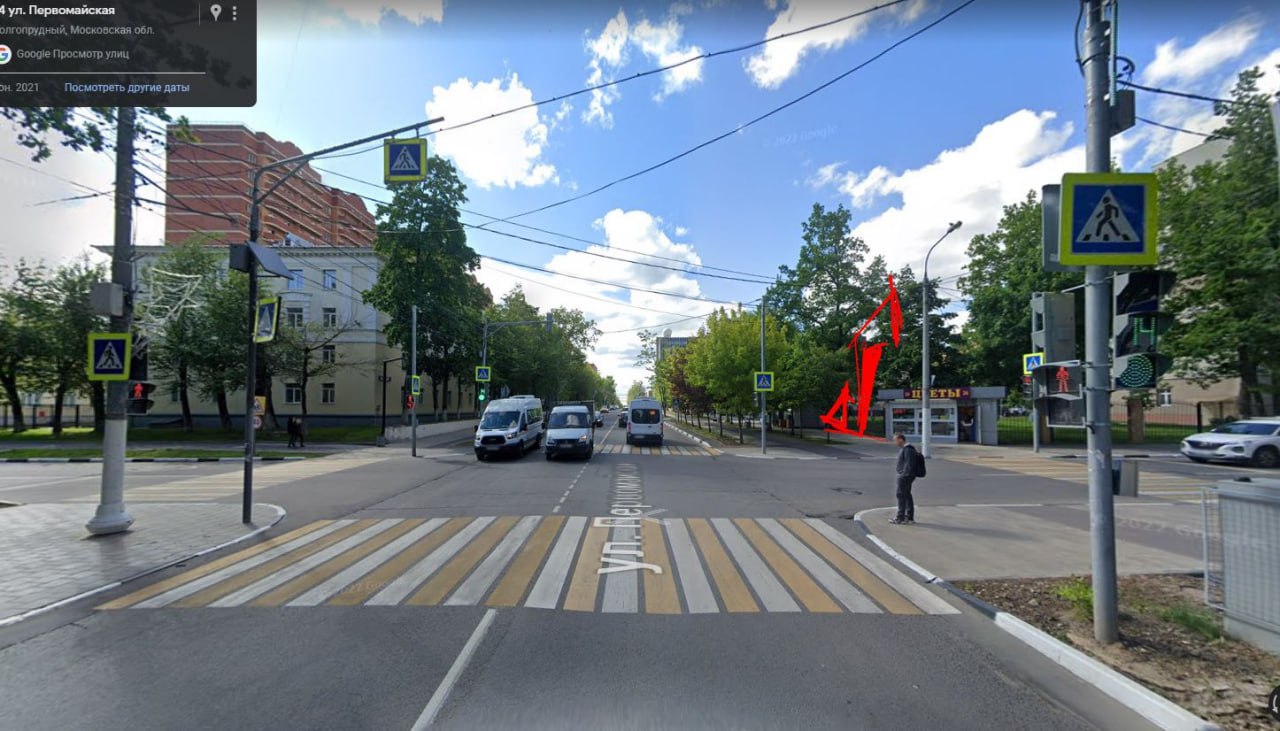 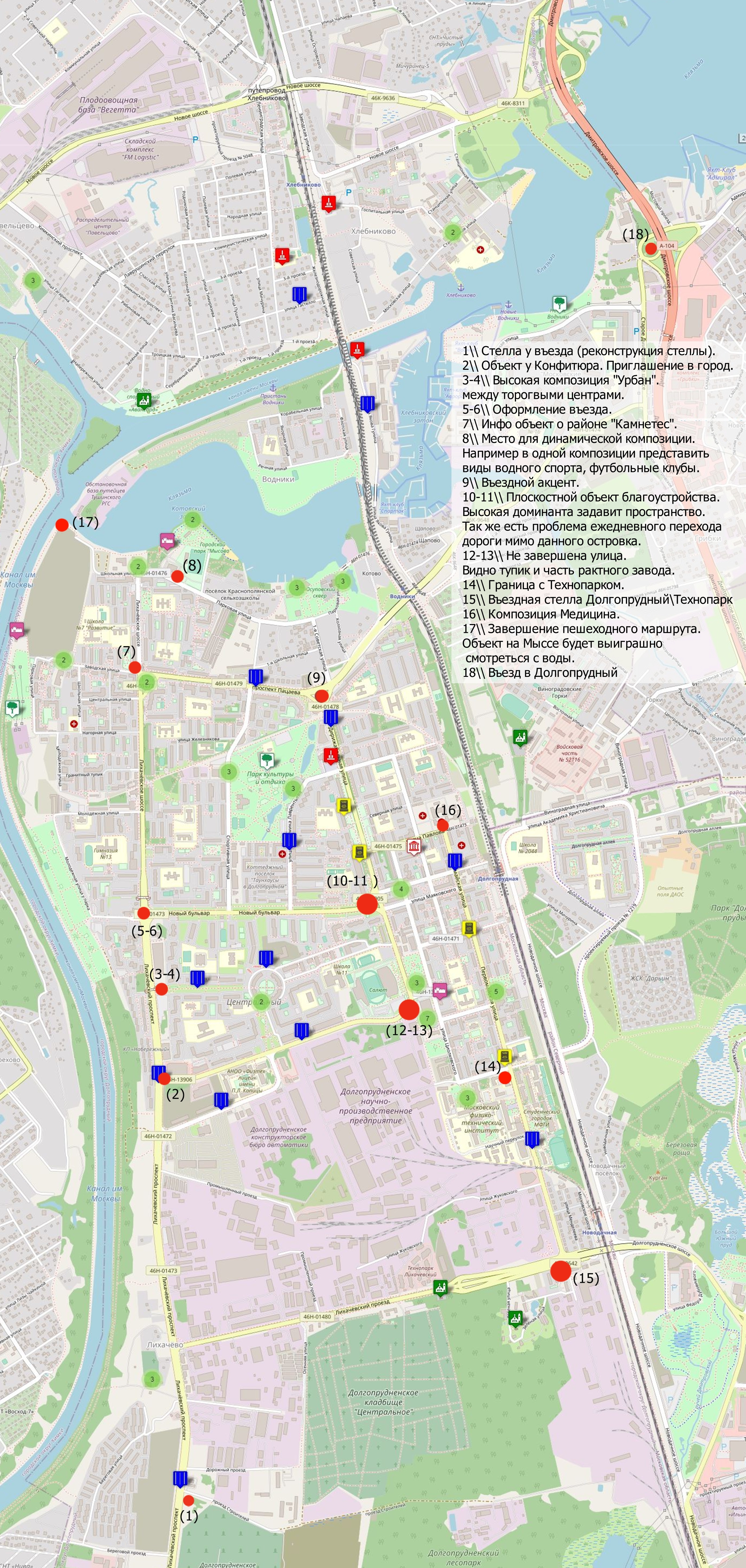 ул. Первомайская - пер. Институтский
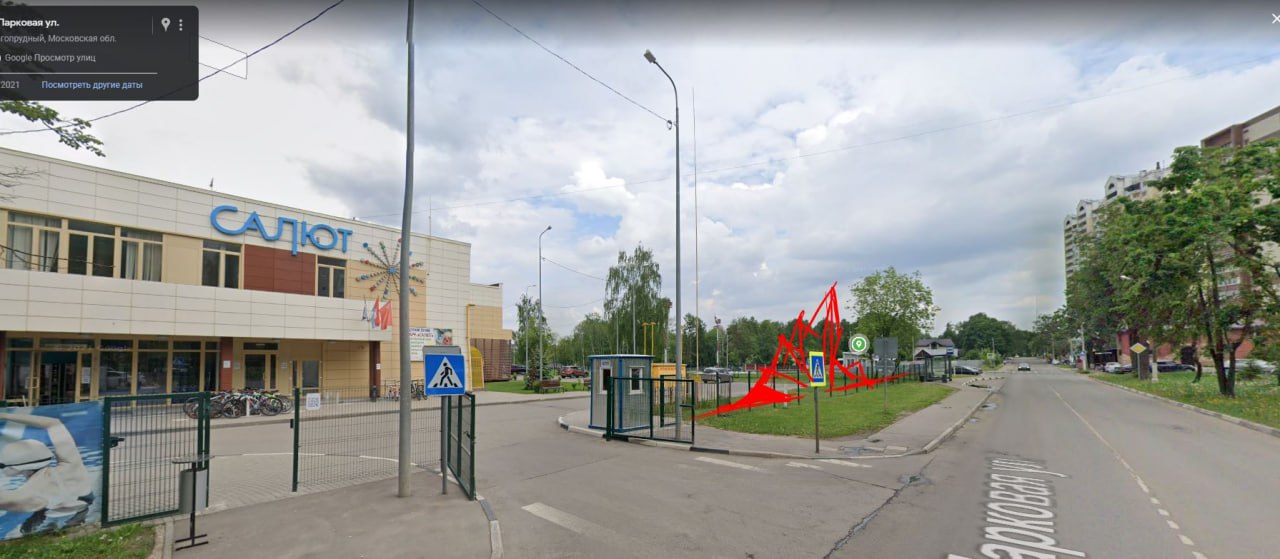 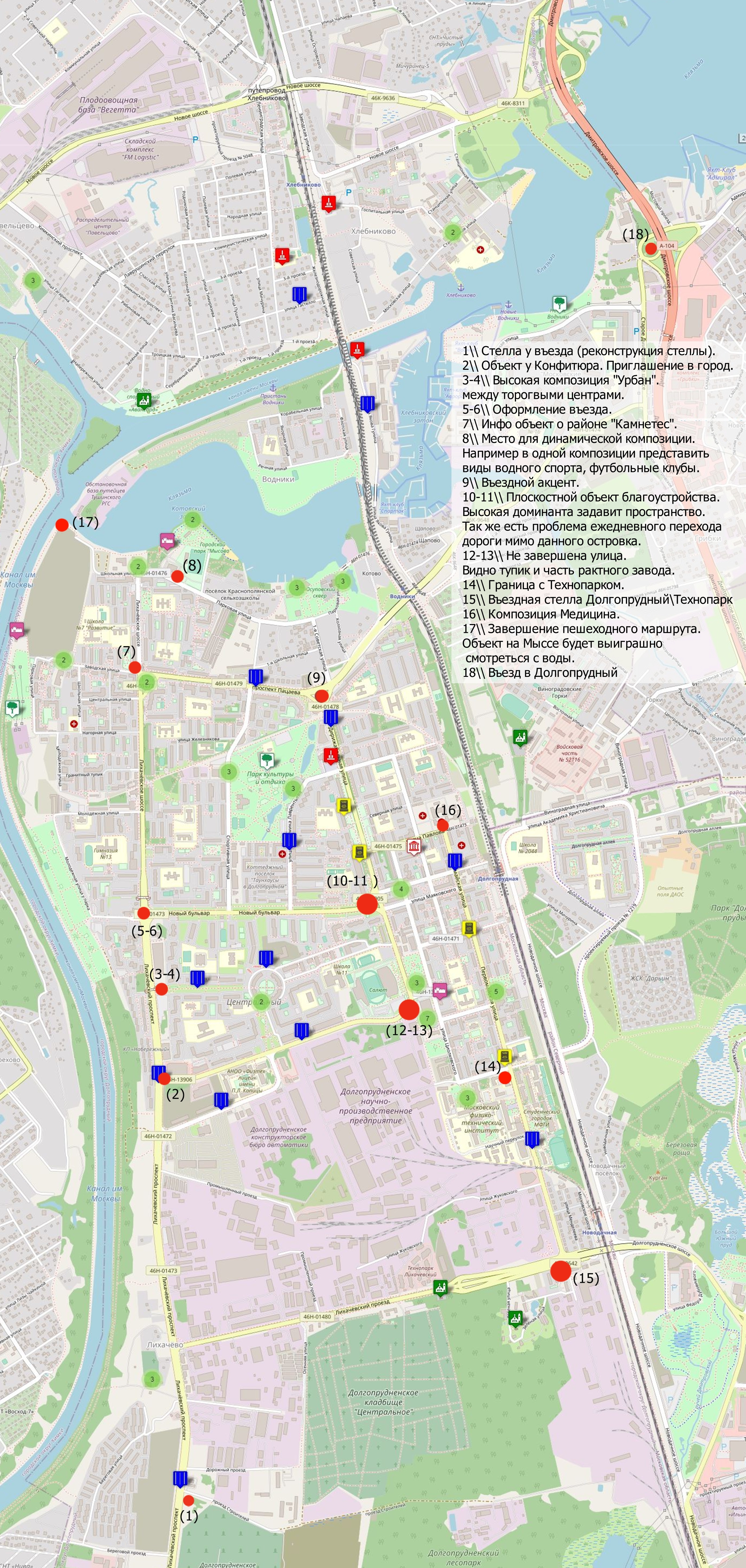 17
ул. Парковая
Администрация городского округа Долгопрудный
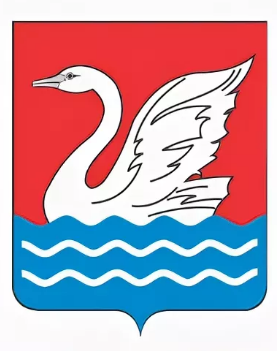 Спасибо
Московская область 2023